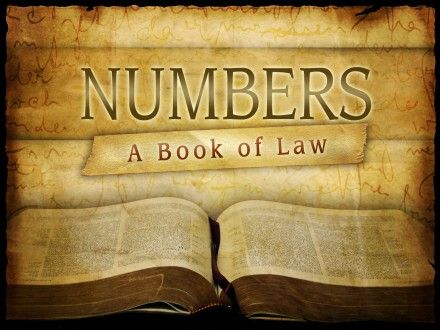 Title Lorem Ipsum
Sit Dolor Amet
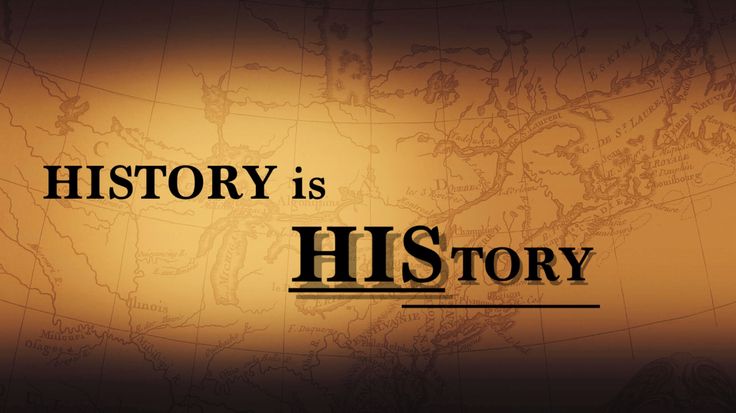 The book of Numbers
Two Names 
Numbers
In The Wilderness 
Author is Moses ordered by God and inspired by the Holy Spirit
	Numbers 33:2 Now Moses wrote down the starting points of their journeys at the command of the LORD.
Key Words - Wanderings or Sojourning
Key Phrase - All that are able to go to war
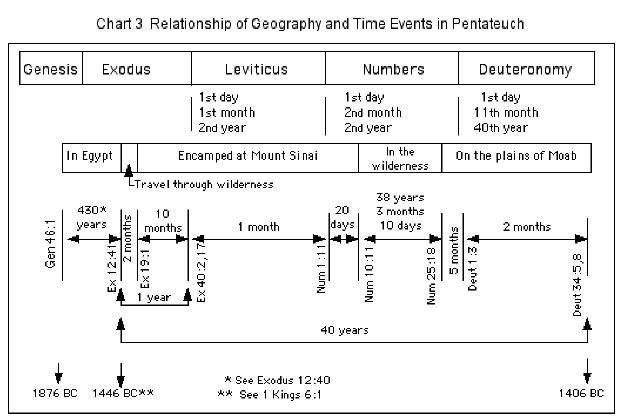 The book of Numbers
The Plains   of Moab
Kadesh        to Moab
From Sinai   to Kadesh
Mount     Sinai
1:1 - 10:10
15:1 - 21:41
22:1 - 36:13
10:11 - 14:45
Preparation for the Journey
Disobedience
and Complaints
Wilderness Wanderings
End of the Journey
The Old Generation
The New Generation
Several Weeks
38 Years
Several Months
Mount Sinai
Mount Hor
Mount Nebo
Christ in the book of Numbers
Chapter 1
Verse 1: Now the Lord spoke to Moses in the Wilderness of Sinai, in the tabernacle of meeting
God spoke by/in Christ
Hebrews 1: 1-2
1 God, who at various times and in various ways spoke in time past to the fathers by the prophets, 2 has in these last days spoken to us by His Son
Chapter 2
Verse 17: 17 “And the tabernacle of meeting shall move out with the camp of the Levites in the middle of the camps 
Christ is always in the midst of His people
Mathew 18: 20
For where two or three are gathered together in My name, I am there in the midst of them.
Chapter 6
Verse 8: All the days of his separation he shall be holy to the Lord.
Christ was the true Nazarite 
Hebrews 7: 26
For such a High Priest was fitting for us, who is holy, harmless, undefiled, separate from sinners, and has become higher than the heavens
Chapter 9
Verse 2: “Let the children of Israel keep the Passover at its appointed time. 
Christ is our Passover
1Corn 5: 7
Therefore purge out the old leaven, that you may be a new lump, since you truly are unleavened. For indeed Christ, our Passover, was sacrificed for us.
Chapter 11
Verse 7: (Also Ex 16) Now the manna was like coriander seed, and its color like the color of bdellium.
Christ is true manna
John 6: 48-51
48I am the bread of life. 49Your fathers ate the manna in the wilderness, and are dead. 50This is the bread which comes down from heaven, that one may eat of it and not die. 51I am the living bread which came down from heaven.
Chapter 16
Verse 1: Now Korah the son of Izhar, the son of Kohath, the son of Levi, with Dathan and Abiram the sons of Eliab, and On the son of Peleth, sons of Reuben, took men; 2 and they rose up before Moses 
Verse 31, 32: 31 Now it came to pass, as he finished speaking all these words, that the ground split apart under them, 32 and the earth opened its mouth and swallowed them up, with their households and all the men with Korah, with all their goods.
Rising against Christ
Hebrews 10: 29
28 Anyone who has rejected Moses’ law dies without mercy on the testimony of two or three witnesses. 29 Of how much worse punishment, do you suppose, will he be thought worthy who has trampled the Son of God underfoot, counted the blood of the covenant by which he was sanctified a common thing, and insulted the Spirit of grace?
Chapter 17
Verse 5: And it shall be that the rod of the man whom I choose will blossom;
The Resurrection of Christ (according to Cyril of Alexandria)
المرجع: السجود والعبادة بالروح والحق، للقديس كيرلس الإسكندري مركز دراسات الأباء بالقاهرة.
لكن العصا التي خرجت من جذر يسى، نبتت مرة أخرى. (إش 11: 1)، أي قام المسيح ودبَّت فيه الحياة مرة ثانية، "ناقضاً أوجاع الموت" - كما هو مكتوب (أع 2). لقد كان حقاً هو الحياة بطبيعته أي بلاهوته، فكيف يمكن أن يُمسك من الموت ولا ينتصر على الفساد؟!But the rod that emerged from the root of Jesse, sprouted again. (Isaiah 11: 1), that is, Christ rose and was alive again, “loosed the pains of death” - as it is written (Acts 2). He was truly life by nature, i.e. His Godly nature, so how could he be caught by death and not be victorious over corruption!?
Chapter 20
Verse 8: (and Ex 17) “Take the rod; you and your brother Aaron gather the congregation together. Speak to the rock before their eyes, and it will yield its water; thus you shall bring water for them out of the rock, and give drink to the congregation and their animals.” 
The rock was Christ and Christ is our rock
1 Cor. 10:3-4 and II Sam 22: 2
all ate the same spiritual food, 4and all drank the same spiritual drink. For they drank of that spiritual Rock that followed them, and that Rock was Christ.

And he said, The LORD is my rock, and my fortress, and my deliverer;
Chapter 21
Verse 8-9: 8Then the Lord said to Moses, “Make a fiery serpent, and set it on a pole; and it shall be that everyone who is bitten, when he looks at it, shall live.” 9Moses made a bronze serpent, and put it on a pole; and so it was, if a serpent had bitten anyone, when he looked at the bronze serpent, he lived.
The crucified Christ was our bronze serpent
John 3:14-15
14And as Moses lifted up the serpent in the wilderness, even so must the Son of Man be lifted up, 15that whoever believes in Him should not perish but have eternal life.
Chapter 24
Verse 15, 17: “The utterance of Balaam the son of Beor,
17“see Him, but not now; I behold Him, but not near; A Star shall come out of Jacob; A Scepter shall rise out of Israel,
Christ in our bright morning star
Rev 22:16
“I, Jesus, have sent My angel to testify to you these things in the churches. I am the Root and the Offspring of David, the Bright and Morning Star.”
Chapter 27
Verse 15-18: 15Then Moses spoke to the Lord, saying: 16“Let the Lord, the God of the spirits of all flesh, set a man over the congregation, who may go out before them and go in before them, who may lead them out and bring them in, that the congregation of the Lord may not be; like sheep which have no shepherd.” 18And the Lord said to Moses: “Take Joshua the son of Nun with you, a man in whom is the Spirit, and lay your hand on him;
Joshua and Jesus (name and leadership in the wilderness and into the promise land)
Matt 9:36 and 1:21
But when He saw the multitudes, He was moved with compassion for them, because they were weary and scattered, like sheep having no shepherd
And she will bring forth a Son, and you shall call His name Jesus, for He will save His people from their sins.”
Chapter 33
Verse 1: These are the journeys of the children of Israel, who went out of the land of Egypt by their armies under the hand of Moses and Aaron
Moses and Aaron and Jesus (Jesus is the prophet and high priest) 
Hebrews 3:1-2 & 5:4-5
1Therefore, holy brethren, partakers of the heavenly calling, consider the Apostle and High Priest of our confession, Christ Jesus, 2who was faithful to Him who appointed Him, as Moses also was faithful in all His house.
4And no man takes this honor to himself, but he who is called by God, just as Aaron was.  5So also Christ did not glorify Himself to become High Priest, but it was He who said to Him: “You are My Son, Today I have begotten You.”
Chapter 35
Verse 11: 11then you shall appoint cities to be cities of refuge for you, that the manslayer who kills any person accidentally may flee there. 
Christ is our city of refuge
Psalm 46:1 & Proverbs 18:10
God is our refuge and strength, A very present help in trouble.
The name of the Lord is a strong tower; The righteous run to it and are safe.